Exploring Energy
Energy Conversion
[Speaker Notes: Energy Conversion Presentation
Exploring Energy: Energy Conversion lesson > TeachEngineering.org]
Concept Review:
What Did We Learn Last Time ?
kinetic
Motion energy is called ___________________ energy

It depends on the ________ and _______ of an object.

Stored energy is called ___________________ energy.
Energy can be stored in many forms, such as:
speed
mass
potential
gravitational energy
chemical energy
heat/thermal energy
elastic energy
[Speaker Notes: Review the concepts students learned in the previous lesson in the unit.]
Energy Transfer
Energy can be transferred from one form to another, from one object to another, or even from one place to another.
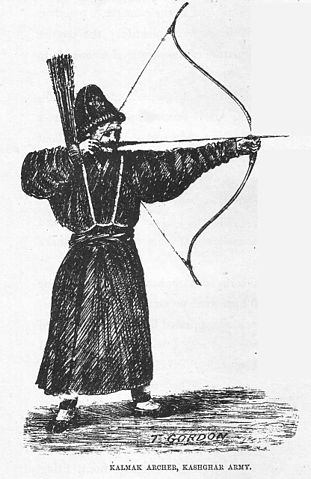 Energy can be transferred in many ways.
potential  potential
potential  kinetic
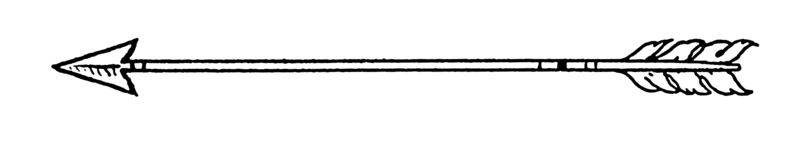 kinetic  kinetic
kinetic  potential
[Speaker Notes: Image sources:
(Kalmak archer) 1876, Thomas Edward Gordon, Wikimedia Commons http://commons.wikimedia.org/wiki/File:Kalmak_archer.jpg
(arrow) 2008 Pearson Scott Foresman, Wikimedia Commons http://commons.wikimedia.org/wiki/File:Arrow_(PSF).png]
Energy can be transferred from one object to another by a force (by the objects pushing or pulling on each other).
A force can also transfer energy from one form to another.
Force
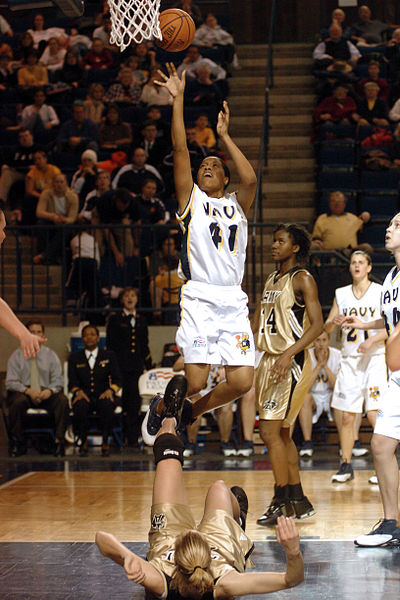 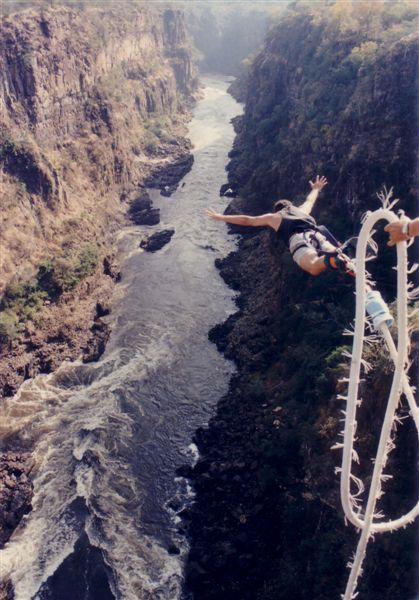 [Speaker Notes: Image sources:
(player shooting a basketball) 2004 Mark Rebilas, Wikimedia Commons http://commons.wikimedia.org/wiki/File:Basketball_shot.jpg
(bungee jumper over a river canyon) 1996 Spy007au, Wikipedia http://en.wikipedia.org/wiki/File:Bill%27s_Bungy_Jump.jpg]
Electricity is the flow of electric charge through a conductor. Energy can be transferred from one place to another and from one form to another by electricity.
Electricity
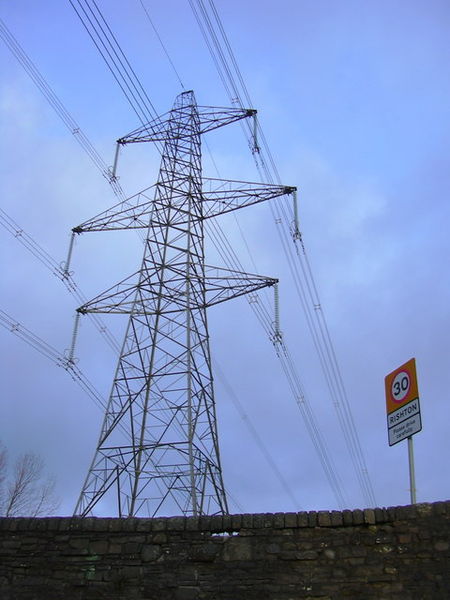 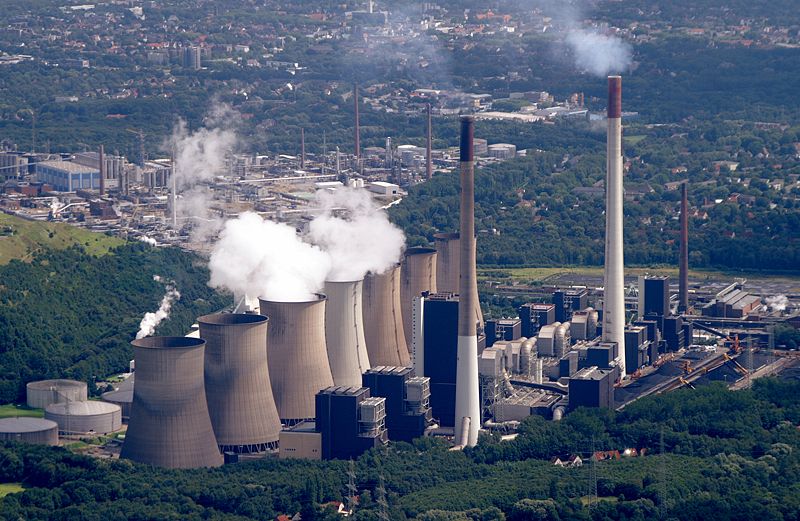 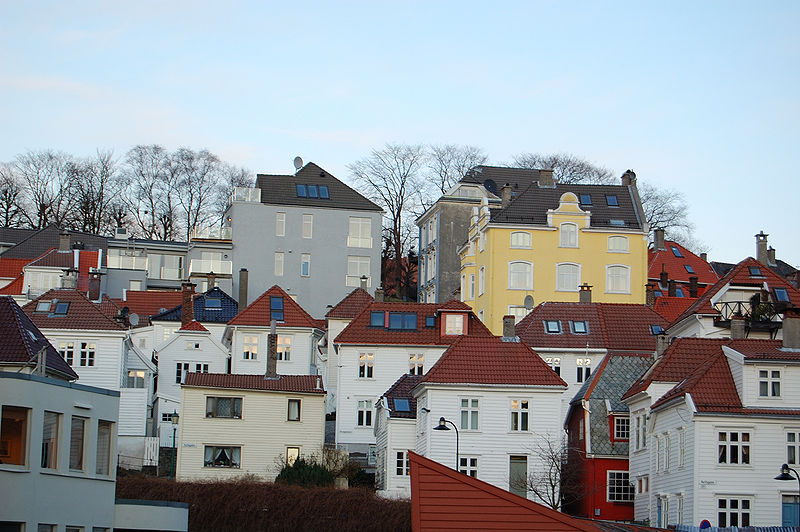 power plant
houses
electricity towers
[Speaker Notes: What does it mean when a teacher says, you have a lot of potential? It means that you can do something that you are not currently doing. 
Image sources:
(Scholven Powerplant) 2007 Sebastian Schlüter, Wikimedia Commons http://commons.wikimedia.org/wiki/File:Scholven_Powerplant.jpg
(electricity pylon tower) 2005 Robert Wade, Wikimedia Commons. http://commons.wikimedia.org/wiki/File:Electricity_Pylon-Tower_at_Norden_Bridge_-_geograph.org.uk_-_1601275.jpg
(residential buildings in Norway) 2009 Sveter, Wikimedia Commons http://commons.wikimedia.org/wiki/File:Residential_Buildings_Bergen_Norway_2009_1.JPG]
Energy Can Also Be Transferred in Other Ways
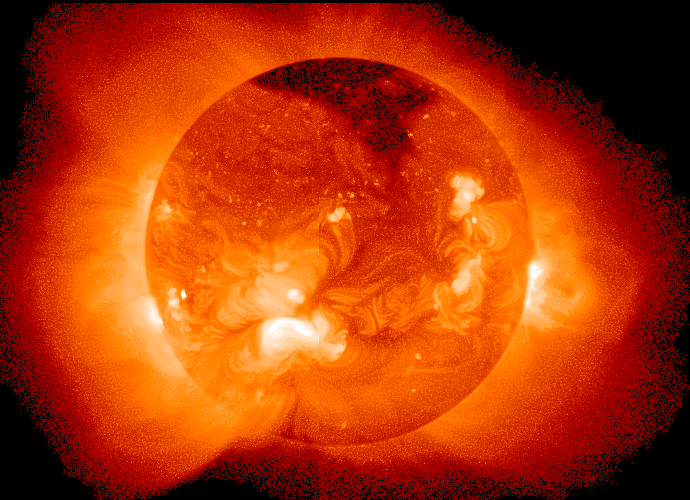 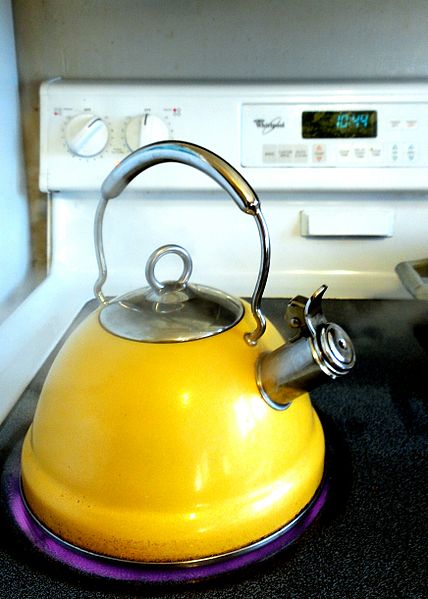 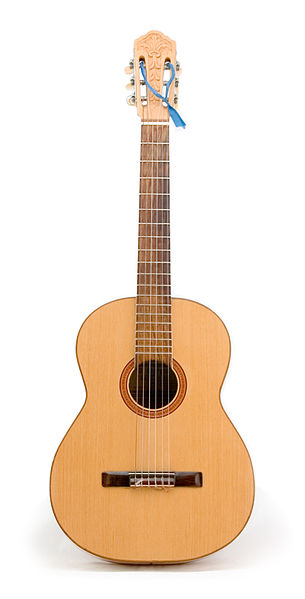 light
heat
sound
[Speaker Notes: Image sources:
(glowing orange sun) 2006 NASA Goddard Laboratory for Atmospheres, Wikimedia Commons http://commons.wikimedia.org/wiki/File:Sun_in_X-Ray.png
(guitar) 2007 PJ, Wikimedia Commons http://commons.wikimedia.org/wiki/File:Guitar_1.jpg
(yellow kettle on stove burner) 2013 Sage Ross, Wikimedia Commons  http://commons.wikimedia.org/wiki/File:Yellow_kettle_with_boiling_water_on_stovetop.jpeg]
Energy Transfer
Energy transfer is very useful…
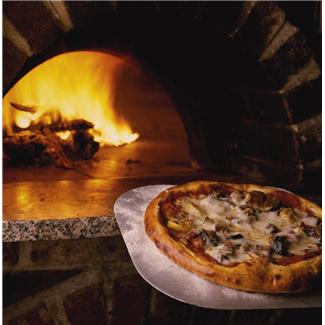 [Speaker Notes: Image source: (pizza and wood fire) Microsoft clipart http://office.microsoft.com/en-us/images/results.aspx?qu=fire&ex=1#ai:MP900407468|mt:2|]
Energy Transfer
Energy transfer is very useful… but the transfer is never perfect.

Some energy always goes places we don’t want it to go.
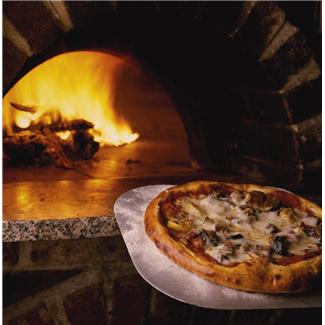 [Speaker Notes: Image source: (pizza and wood fire) Microsoft clipart http://office.microsoft.com/en-us/images/results.aspx?qu=fire&ex=1#ai:MP900407468|mt:2|]
Remember:
Energy Transfers Are Not Perfect
When energy is transferred, some energy is usually “lost” as __________ , ___________ or __________.
sound
light
heat
[Speaker Notes: Explain that “lost” energy doesn’t disappear, it just gets converted to a form that may not be desired or useful to us. Energy is never created or destroyed, it just changes form.
Energy transfer demonstrations:
Bounce a tennis ball. Note the changes in gravitational potential energy and kinetic energy. Note that each time it hits the floor some of the energy is converted to sound and heat (although the increase in heat in the tennis ball isn’t really noticeable). Because of the energy lost to sound and heat each bounce is lower than the last.
Hit large steel ball bearings (~2” diameter works well) together with a piece of paper between them. The heat of collision is enough to char the paper. Students will be able to see and smell that the paper has been burned where the bearings collided.
~
Image source (movement track of a bouncing basketball) 2007 Michael Maggs, Wikimedia Commons http://commons.wikimedia.org/wiki/File:Bouncing_ball_strobe_edit.jpg]
Energy Transfer Example 1: Light Bulb
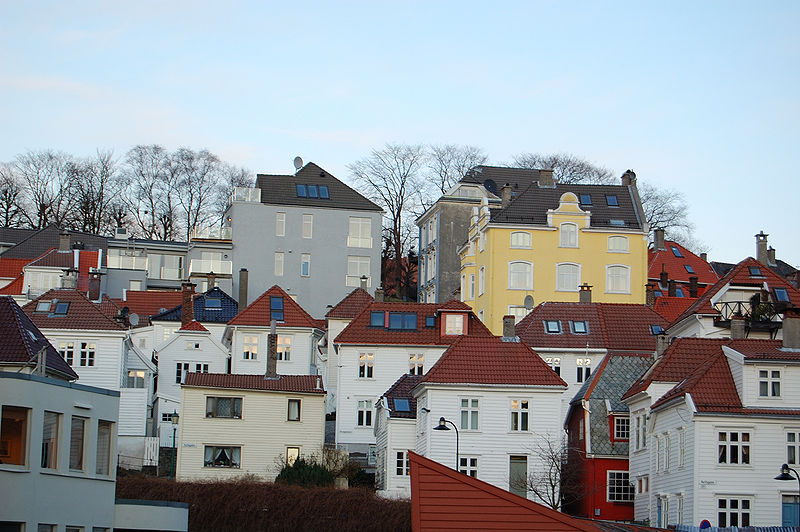 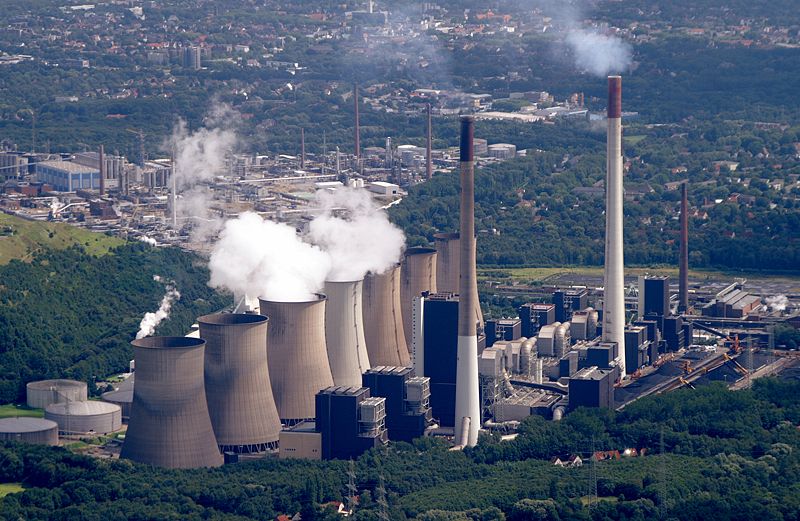 houses
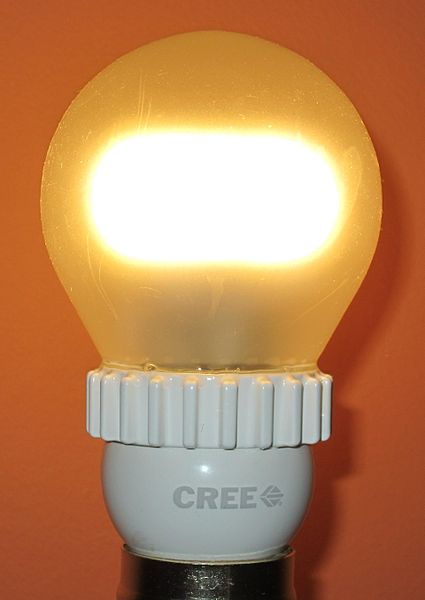 power plant
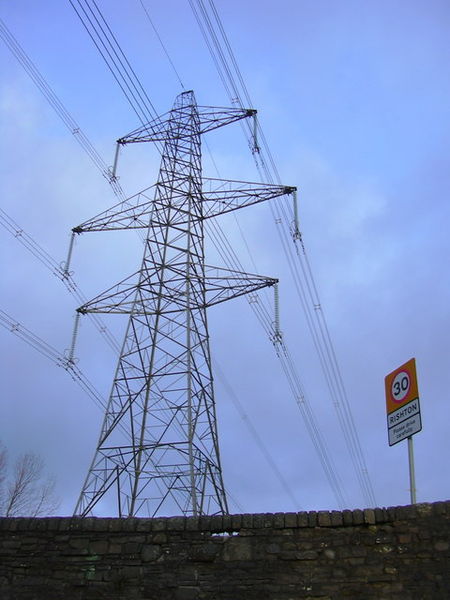 60-watt light bulb
electricity towers
[Speaker Notes: Image sources:
(Scholven Powerplant) 2007 Sebastian Schlüter, Wikimedia Commons http://commons.wikimedia.org/wiki/File:Scholven_Powerplant.jpg
(electricity pylon tower) 2005 Robert Wade, Wikimedia Commons. http://commons.wikimedia.org/wiki/File:Electricity_Pylon-Tower_at_Norden_Bridge_-_geograph.org.uk_-_1601275.jpg
(residential buildings in Norway) 2009 Sveter, Wikimedia Commons http://commons.wikimedia.org/wiki/File:Residential_Buildings_Bergen_Norway_2009_1.JPG
(light bulb) 2013 Wtshymanski, Wikimedia Commons http://commons.wikimedia.org/wiki/File:Cree_800_lumen_LED_2700K.jpg]
“Lost” Light Bulb Energy
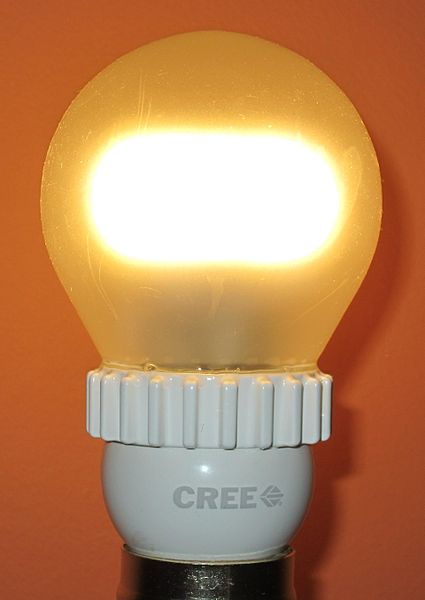 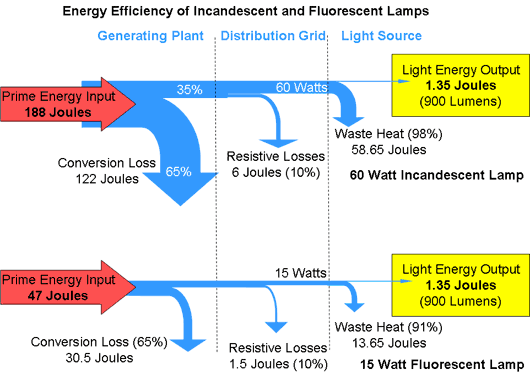 Source: Woodbank Communications Ltd.
[Speaker Notes: At this point in the lesson, discuss the broader implications of energy conversion and energy efficiency. If we had a more efficient power plant, distribution grid, or light bulb we could do more with less and we wouldn’t need 188 joules of energy to create 900 lumens of light. We already have more efficient light bulbs than the incandescent bulb used in this example (compact fluorescent and LED bulbs) and engineers are always working on ways to make power plants and distribution grids more efficient. This discussion could be used to foreshadow future lessons on energy consumption, or energy efficiency.
~
Image source (diagram shows inefficiencies involved in converting a primary energy supply into useful light) Woodbank Communications Ltd http://www.mpoweruk.com/images/fluorescent.gif for educational use ==> http://www.mpoweruk.com/legal.htm (terms & conditions)
(light bulb) 2013 Wtshymanski, Wikimedia Commons http://commons.wikimedia.org/wiki/File:Cree_800_lumen_LED_2700K.jpg]
Energy Transfer Example 2: Car
chemical kinetic
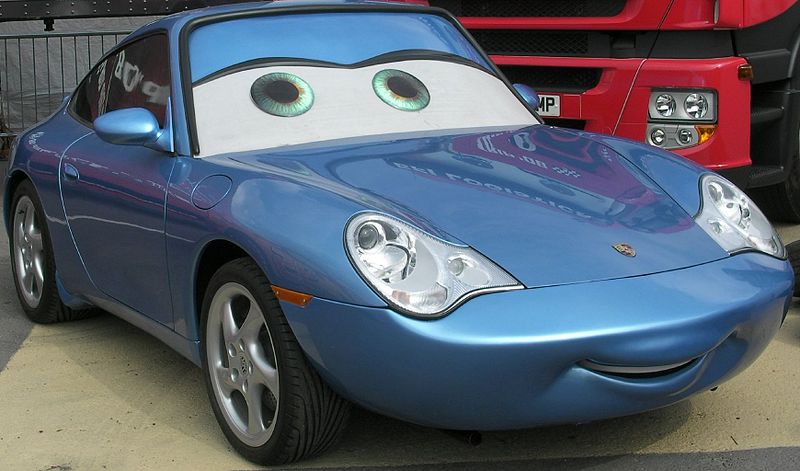 [Speaker Notes: Image source (blue sports car) 2008 foshie, Wikimedia Commons http://commons.wikimedia.org/wiki/File:Cars_movie%27s_car.jpg]
“Lost” Car Energy
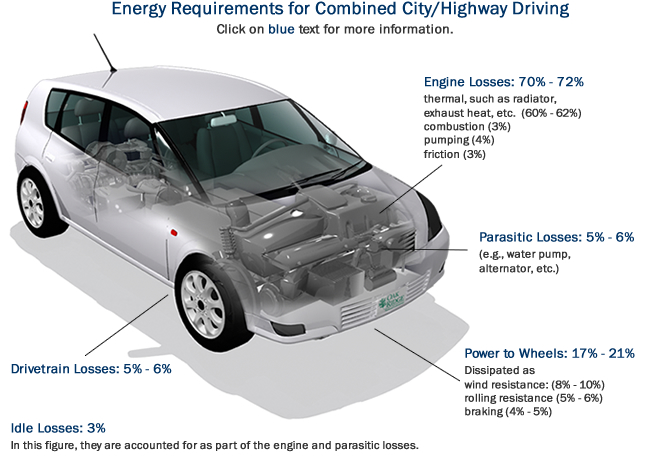 [Speaker Notes: Like the “Lost” Light Bulb Energy slide, talk about energy efficiency. Automotive engineers try to minimize these losses so a car can go further on a gallon of gas.
~
Image source (diagram of energy losses in a typical car) Oak Ridge National Laboratory (U.S. Government) http://www.fueleconomy.gov/feg/images/energy_requirements_combined.jpg  http://www.fueleconomy.gov/feg/ORNL-disclaimer.htm (disclaimers; educational purposes)]
Assignment
Write about something you saw today that would not be possible without energy transfer.
Include your observations about:
What was the original source of energy?
What was the final use of the energy?
How was energy transferred?
How was energy “lost”?
[Speaker Notes: As an alternative, assign students to explain the exploding water heater video (or other demonstration) from the beginning of the first lesson of this unit, writing about it in more detail than they did after the first lesson. See the four-minute video, MythBusters-Exploding Water Heater, at https://www.youtube.com/watch?v=jbreKn4PoAc.]